January 22, 2025
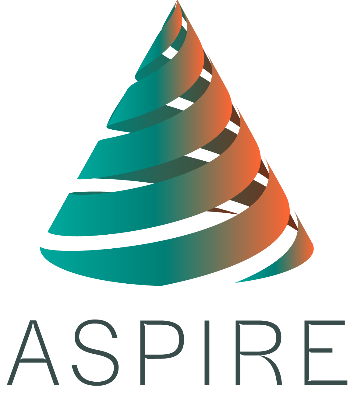 Enrollment Update 
AspireNet v4
Enrolling for ASPIRE-Refresher

ASPIRE Biobank-Refresher
Anticoagulation in Intracerebral Hemorrhage Survivors for Stroke PreventIon and REcovery
22-Jan-2025
Cumulative Randomizations
53% Cohort Enrolled
22-Jan-2025
1
Monthly Consents and Screen Failures
Jan-Dec 2024

Mean = 10.3 patients
22-Jan-2025
2
Monthly Randomizations
Jan-Dec 2024

7.9 subjects/month
Power of One Campaign
22-Jan-2025
3
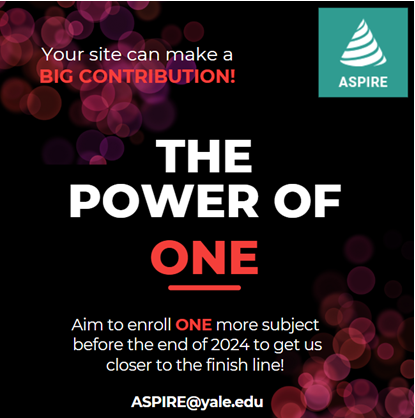 Started 	8/26/24
Ends			1/31/25
Every patient COUNTS!
Individual contributions have huge impact
Provide patients with support they often don't get

N=43 randomized during Campaign 
and counting…
During Campaign, $700 per randomization provided to site team member to help with expenses to attend 
ASPIRE Dinner Meeting at 2025 ISC
22-Jan-2025
4
2025
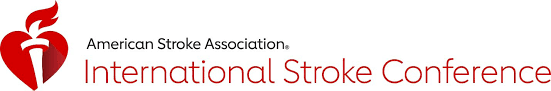 ASPIRE Dinner Meeting 
Tuesday February 4th 
JW Marriott Los Angeles
5:30-9pm
22-Jan-2025
5
AspireNet v4
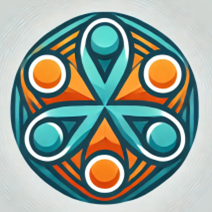 22-Jan-2025
6
AspireNet v4
Taking place from February through April
 
TEAMS of 3 ASPIRE primary site coordinators
Members support each other as they recruit for ASPIRE
Teams accrue points for ASPIRE activities
Members of top 3 teams receive ASPIRE Jackets!
Email ASPIRE@yale.edu before 1/31 if you want to be on a team
22-Jan-2025
7
Enrolling for ASPIRE-Refresher
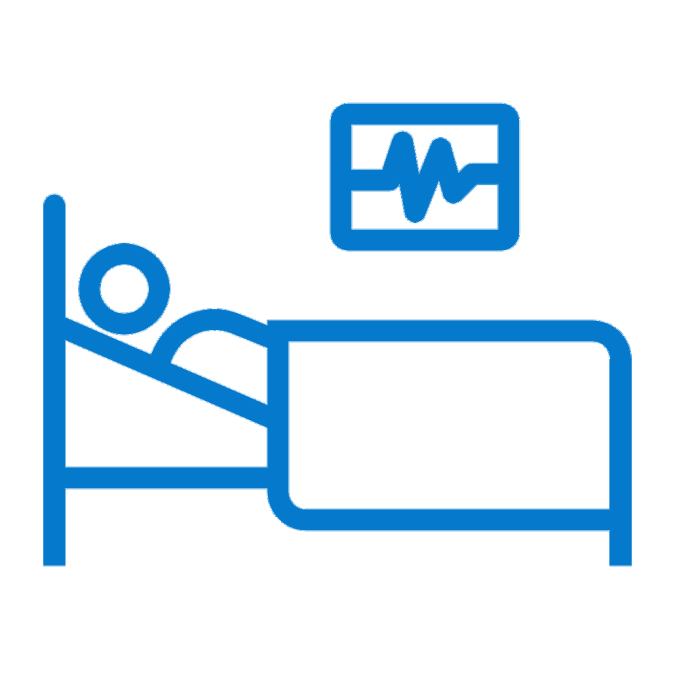 22-Jan-2025
8
Review Admissions Daily
ELIGIBLE events 
Intracerebral hemorrhage
Intraventricular hemorrhage
Cortical SAH

INELIGIBLE events 
Hemorrhagic transformation of brain infarction or bleed caused by tumor
Predominant or isolated SDH
Non-cortical SAH

Can consider BlEEDS 
Caused by AVM if AVM secured
Caused by trauma if predominant component parenchymal

ELIGIBLE ATRIAL FIBRILLATION
Intermittent or chronic, regardless of ablation or time since last episode
Excluding patients with mechanical heart valve or mod-severe mitral stenosis
22-Jan-2025
9
ICH + AF = Eligible for ASPIRE until Ruled-out
Target population largely elderly, disabled patients often neglected in trials who can fall through cracks for f/u care

Do not give up on severely impaired patients!

Please submit screen failure form for any patient with ICH and AF who is not consented (refusals/ineligible)
22-Jan-2025
10
During ICH Hospitalization
Track patient’s condition to determine prognosis / discharge plans
Clinical treating team providing introduction helpful
Consent can be obtained day 1 after ICH
Team approach often best – PI/SubI & Coordinator
Best time to engage interest – before treatment plan determined
Use team approach (PI + Coor) to obtain consent
22-Jan-2025
11
Death Knell Phrases
From Research Team:
“We’re tracking the patient”
“We have 180 days in the window”
From patients/families
“We’re thinking”
“There’s a lot going on”
22-Jan-2025
12
Framing ASPIRE
Acknowledge patient’s situation
A lot is going on! 
Patients with atrial fibrillation are at high clotting risk
But bleeding in brain has occurred
Goal is to prevent another stroke
Patients with ICH frequently fall through cracks in system

Setting aside ASPIRE, patient/family will need to decide how best to go forward to prevent another stroke

Review Consenting Patients for ASPIRE document in Toolbox (view video)
22-Jan-2025
13
What Does ASPIRE Guarantee?
Medications are provided without cost

Care will be coordinated with your PCP/cardiologist - doesn’t typically happen

Health and BP will be carefully tracked

We will make it easy
Follow-up can be done on phone – or transportation costs covered

Time for completing follow-up contacts will be reimbursed
22-Jan-2025
14
While Patient/Family Is Thinking
Reach out to doctors  / other family members
Encourage full discussion; Offer group discussion with patient / family / PCP / PI
Make sure you have many ways to reach patient/family/other contacts
Arrange a date to reconnect
Email ASPIRE@yale.edu for advice on handling specific patient or MD concerns
22-Jan-2025
15
Talking Points with HCPs
Plan to Enroll Patient
“Before they leave the hospital, we’re planning to enroll them in the ASPIRE trial and thought it was important to reach out to you.” 

ASPIRE Overview
NIH-funded RCT conducted through StrokeNet at >120 US hospitals
Subjects randomized to aspirin or apixaban
Practice variability exists but often pts with AF not put on anticoagulant post ICH 
Risk of ischemic stroke substantially higher than risk of another ICH 
ASPIRE testing whether apixaban better than aspirin at reducing overall stroke risk/improving outcomes in these patients
Strict safety monitoring plan and pts followed closely while in study
22-Jan-2025
16
Talking Points with HCPs, cont.
ICH survivors with AF have been excluded from all relevant prior trials. There are no trial data in this specific high-risk population for optimal management of AF

ICH survivors with AF should be enrolled in some randomized trial

Drugs like apixaban safer than warfarin and often as safe as aspirin 

ASPIRE trial helps facilitate follow-up for this vulnerable population 

Re. LAAc: 
Most relevant trial, PRAGUE-17, didn’t find lower bleeding risk with LAAC vs DOAC
LAAC may not be safe in short term for patients with recent ICH, especially if they require heparin for procedure and dual anti-platelet drugs for period of time 
Closure can always be considered after the ASPIRE follow up period
22-Jan-2025
17
After Consenting - Make a Plan!
22-Jan-2025
18
Randomizing Patients at Outside Facilities
22-Jan-2025
19
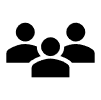 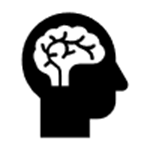 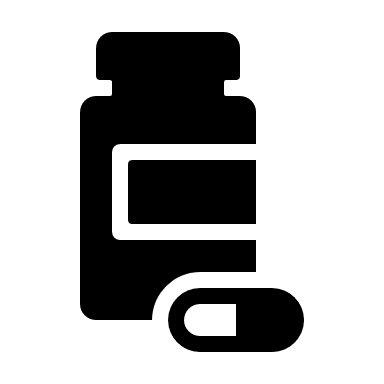 Move early
Clinical team introduction
PI + PSC collaboration
All docs on board!
Address concerns
Make plan 
Don’t wait for in-person
Rehab/SNF is doable!
Look daily
Recognize AF hx
Consider severe or traumatic ICH
ICH + AF = ASPIRE
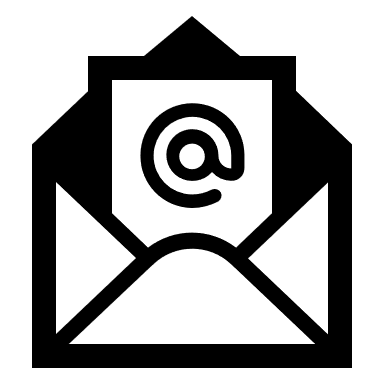 22-Jan-2025
20
By the Numbers – It’s Easy and It’s Hard
For every 100 ICH:
15 ICH with AF
10 will survive
2 will fall out because of some exclusion
3 will say no
5 potential patients for every 100
Good news? You only need 3-5 to be an excellent site!
22-Jan-2025
21